MEHANIKA I (STATIKA)
MEH122.23P9
22.11.2022.
1
Konzola sa ravnomerno raspodeljenim opterećenjem na delu raspona (1. slučaj)
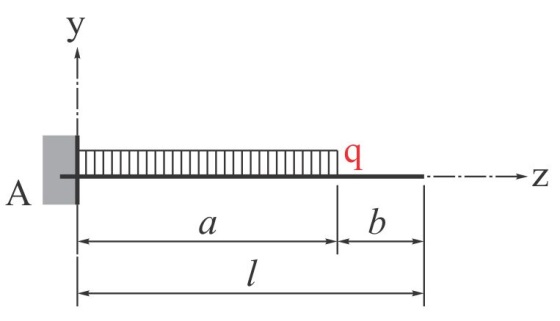 Primer konzole sa ravnomerno raspodeljenim opterećenjem na delu raspona (1. slučaj)
22.11.2022.
2
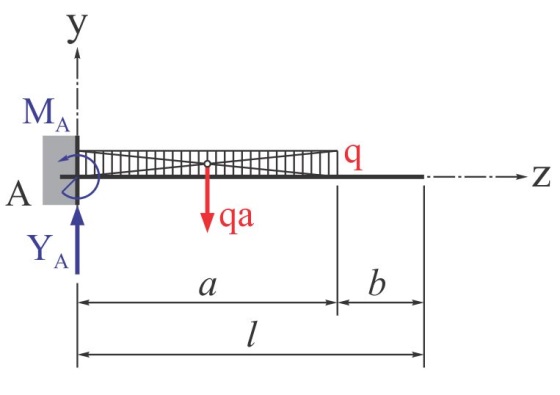 Vertikalna reakcija:
Moment ukleštenja:
22.11.2022.
3
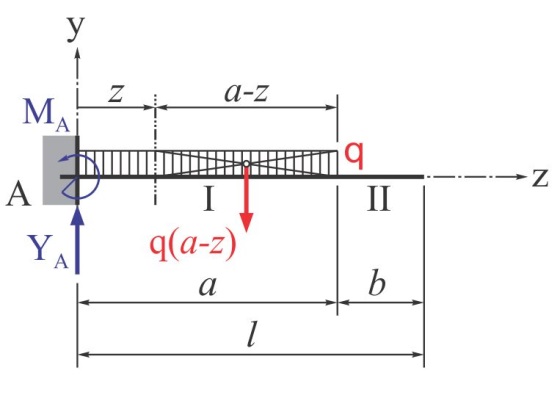 Polje I:
Polje II:
Presečne poprečne sile:
22.11.2022.
4
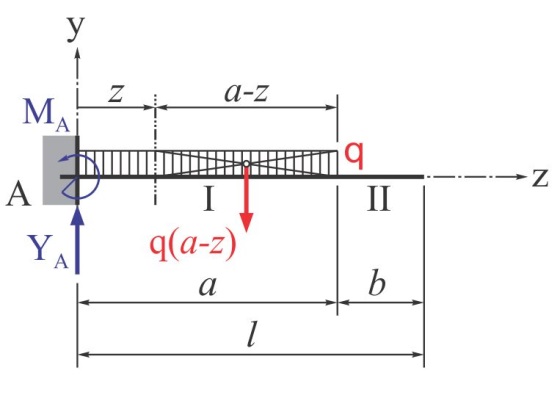 Polje I:
Polje II:
Presečni momenti savijanja:
22.11.2022.
5
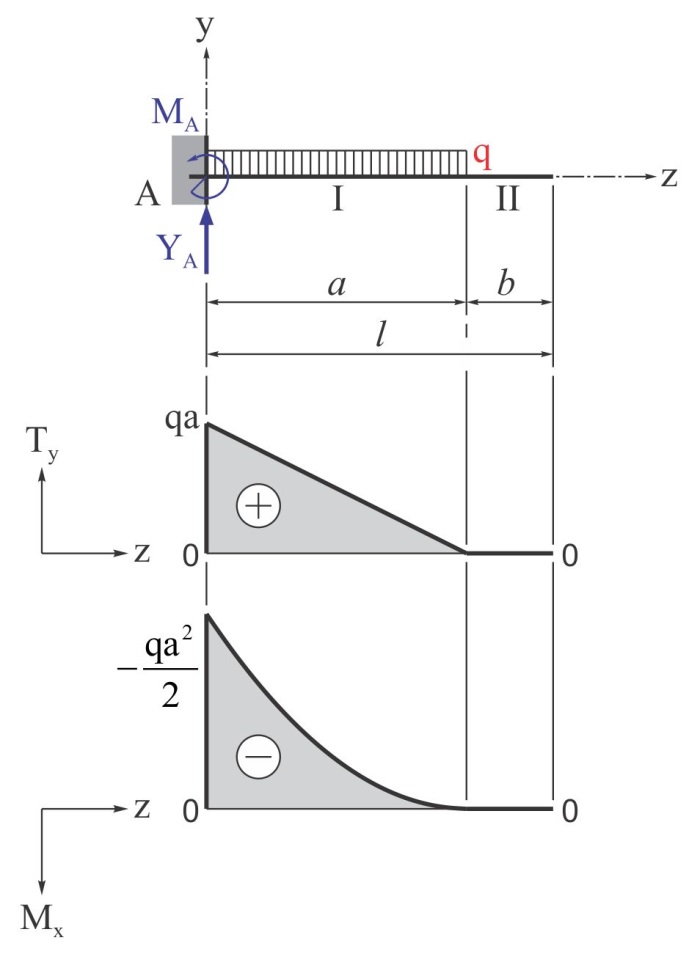 Statički dijagrami
22.11.2022.
6
Konzola sa ravnomerno raspodeljenim opterećenjem na delu raspona (2. slučaj)
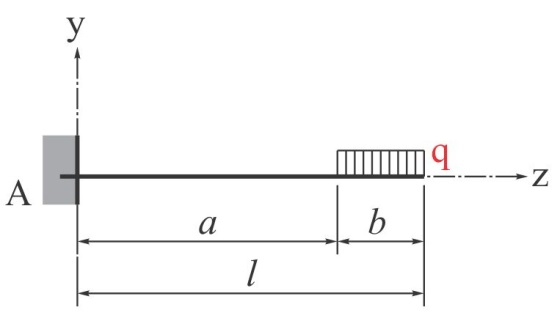 Primer konzole sa ravnomerno raspodeljenim opterećenjem na delu raspona (2. slučaj)
22.11.2022.
7
Vertikalna reakcija:
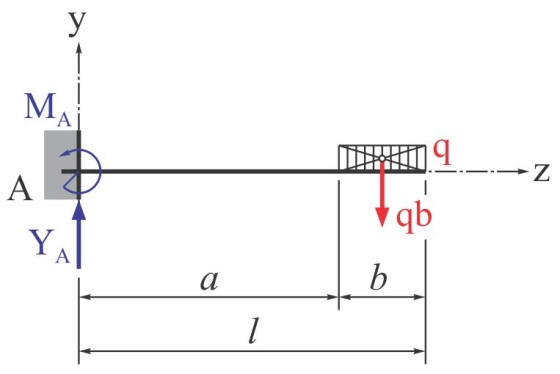 Moment ukleštenja:
22.11.2022.
8
Polje I:
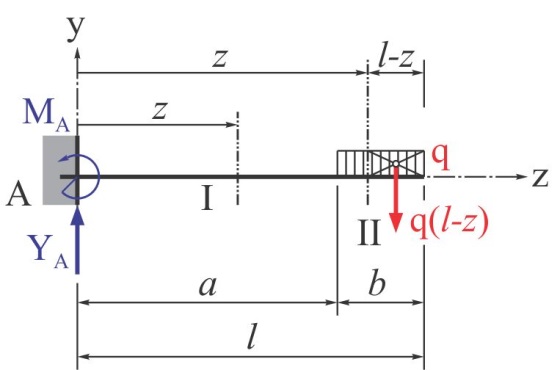 Polje II:
Presečne poprečne sile:
22.11.2022.
9
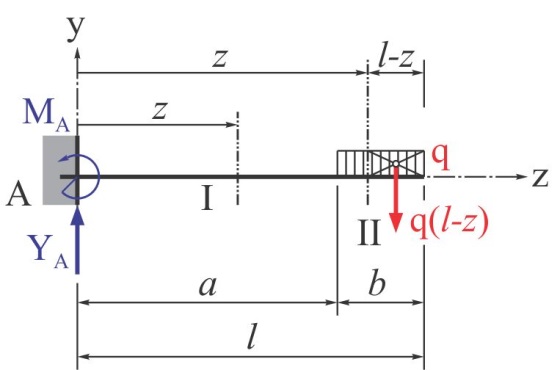 Polje I:
Polje II:
Presečni momenti savijanja:
22.11.2022.
10
… ZA DOMAĆU ZADAĆU skicirati statičke dijagrame ako su:     q = 20 kN/m i l = 4 m, a = 3 m, b = 1 m !!!
22.11.2022.
11
Konzola sa trouglasto raspodeljenim opterećenjem na celoj dužini
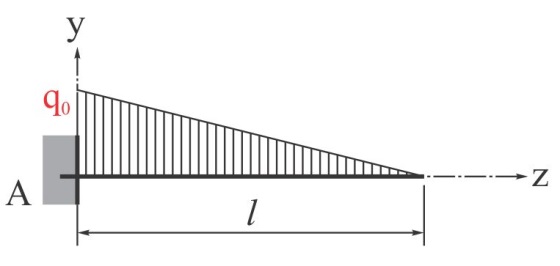 Primer konzole sa trouglasto raspodeljenim opterećenjem na celoj dužini
22.11.2022.
12
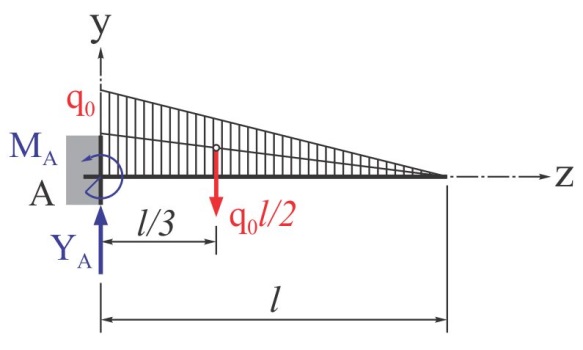 Vertikalna reakcija:
Moment ukleštenja:
22.11.2022.
13
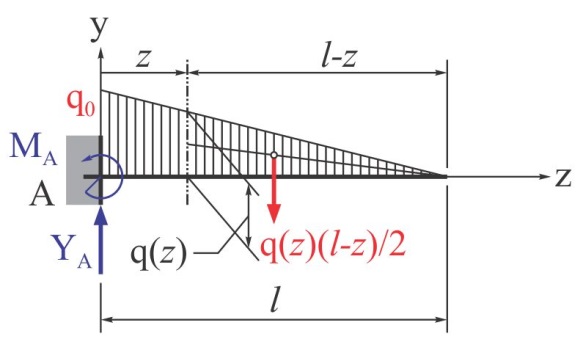 Presečne poprečne sile:
22.11.2022.
14
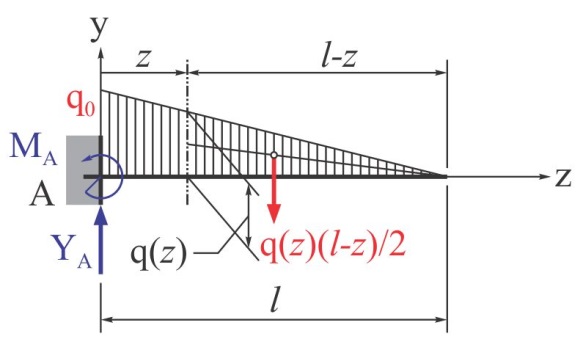 Presečni momenti savijanja:
22.11.2022.
15
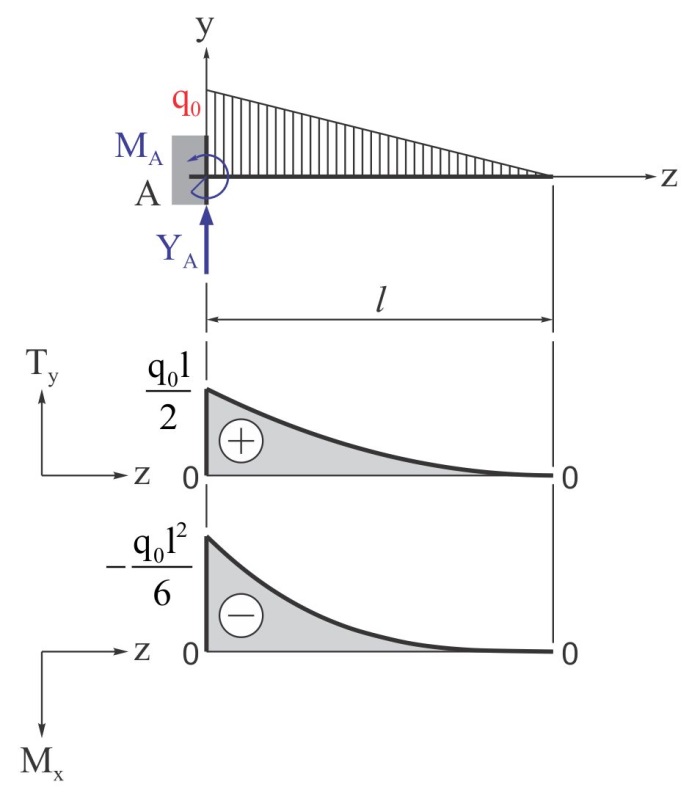 Statički dijagrami
22.11.2022.
16
Konzola sa trouglasto raspodeljenim opterećenjem na delu ukupne dužine
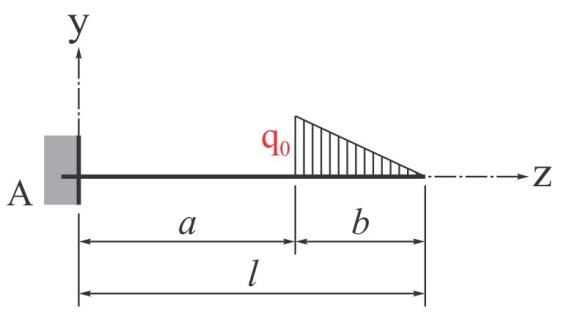 Primer konzole sa trouglasto raspodeljenim opterećenjem na delu ukupne dužine
22.11.2022.
17
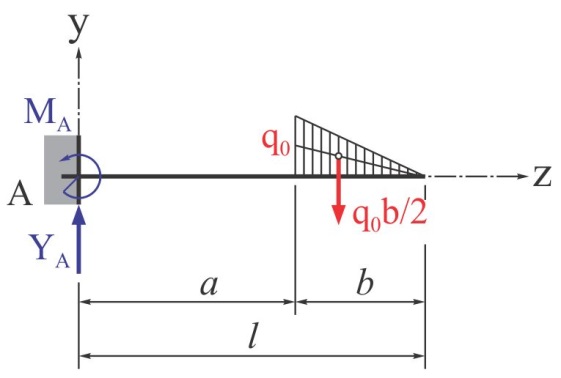 Vertikalna reakcija:
Moment ukleštenja:
22.11.2022.
18
Polje I:
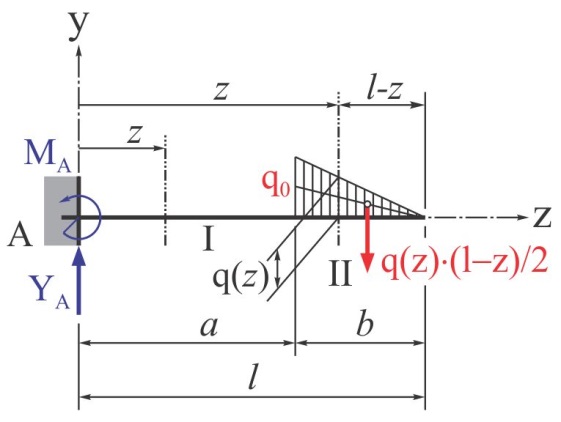 Polje II:
22.11.2022.
19
Presečne poprečne sile:
22.11.2022.
20
Presečni momenti savijanja:
22.11.2022.
21
… ZA DOMAĆU ZADAĆU skicirati statičke dijagrame ako su:     q0 = 20 kN/m i l = 4 m, a = 3 m, b = 1 m !!!
22.11.2022.
22
Konzola opterećena koncentrisanom silom na slobodnom kraju
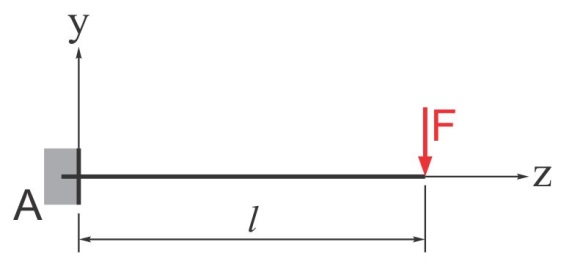 Primer konzole opterećene koncentrisanom silom na slobodnom kraju
22.11.2022.
23
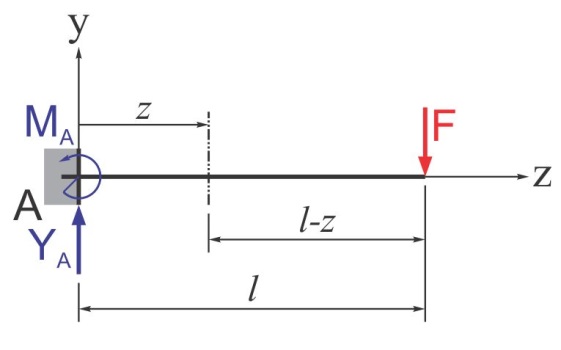 Vertikalna reakcija:
Moment ukleštenja:
22.11.2022.
24
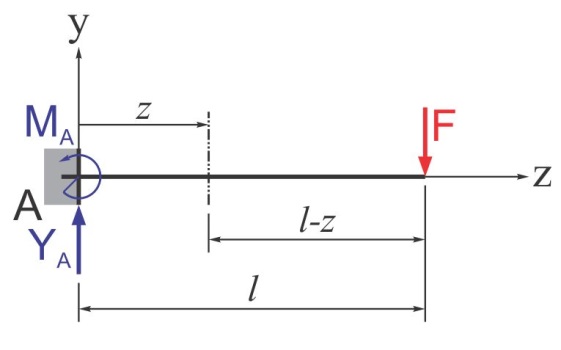 Presečne poprečne sile:
Presečni momenti savijanja:
22.11.2022.
25
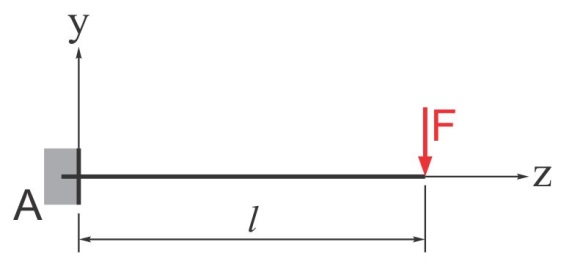 … ZA DOMAĆU ZADAĆU skicirati statičke dijagrame ako su:     F = 4 kN i l = 4 m !!!
22.11.2022.
26
Konzola opterećena momentom sprega na slobodnom kraju
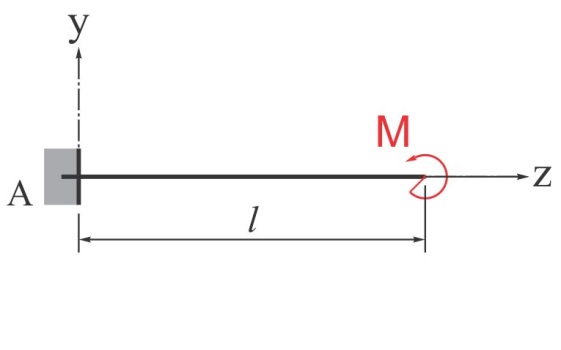 Primer konzole opterećene koncentrisanom silom na slobodnom kraju
22.11.2022.
27
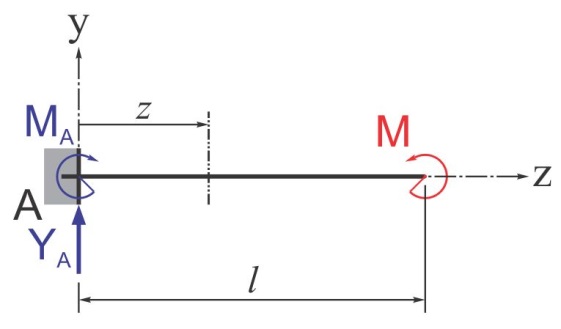 Vertikalna reakcija:
Moment ukleštenja:
Presečni momenti savijanja:
22.11.2022.
28
… ZA DOMAĆU ZADAĆU skicirati statički dijagram ako je: M = 10 kNm !!!
22.11.2022.
29
Kombinovano opterećena greda sa prepustom
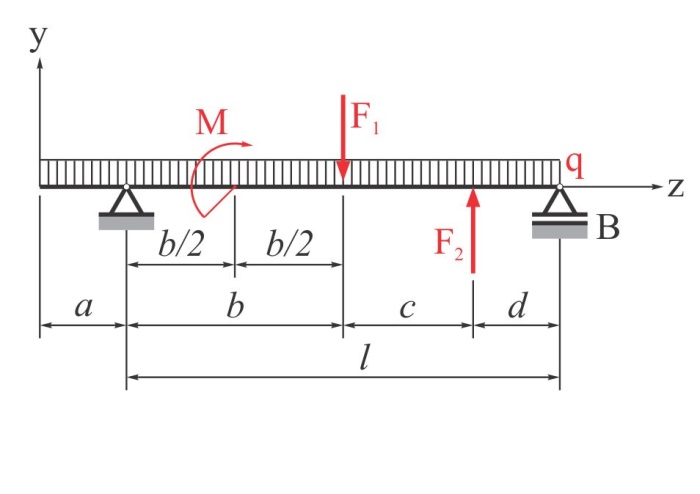 Primer kombinovano opterećene grede sa prepustom
22.11.2022.
30
1) Reakcije
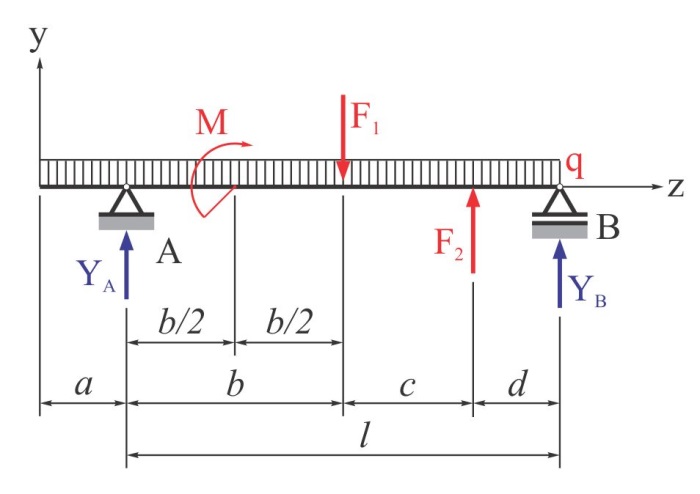 ... (1)
... (2)
... (3)
22.11.2022.
31
Iz (3) 
... (4)
... (5)
22.11.2022.
32
Sa (5), iz (2) 
... (6)
... (7)
22.11.2022.
33
2) Izrazi za presečne veličine u poljima zadate
    grede
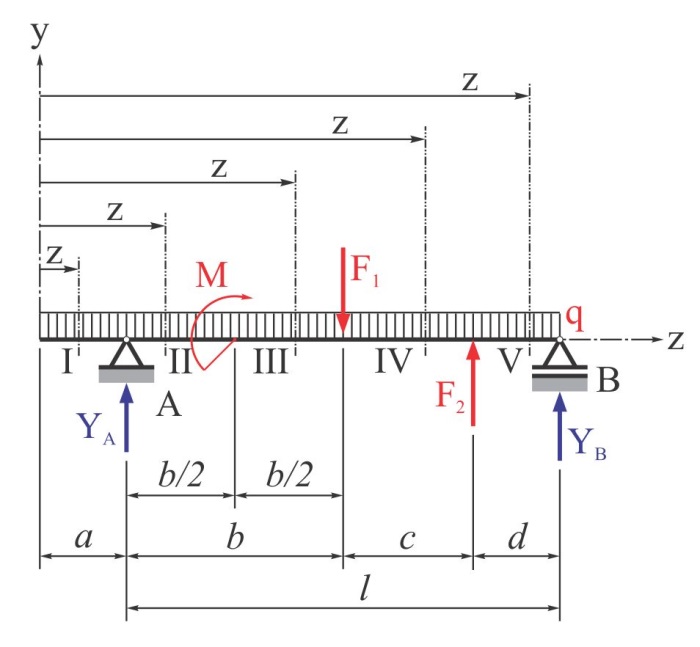 22.11.2022.
34
Polje I: 0  z  1
... (7)
... (8)
22.11.2022.
35
Polje II: 1  z  2,25
... (9)
... (10)
22.11.2022.
36
Polje III: 2,25  z  3,5
... (11)
... (12)
22.11.2022.
37
Polje IV: 3,5  z  5
... (13)
... (14)
22.11.2022.
38
Polje V: 5  z  6
... (15)
... (16)
22.11.2022.
39
3) Presečne veličine u karakterističnim presecima
Presečne veličine na granicama polja
22.11.2022.
40
... (17)
... (18)
... (19)
... (20)
... (21)
22.11.2022.
41
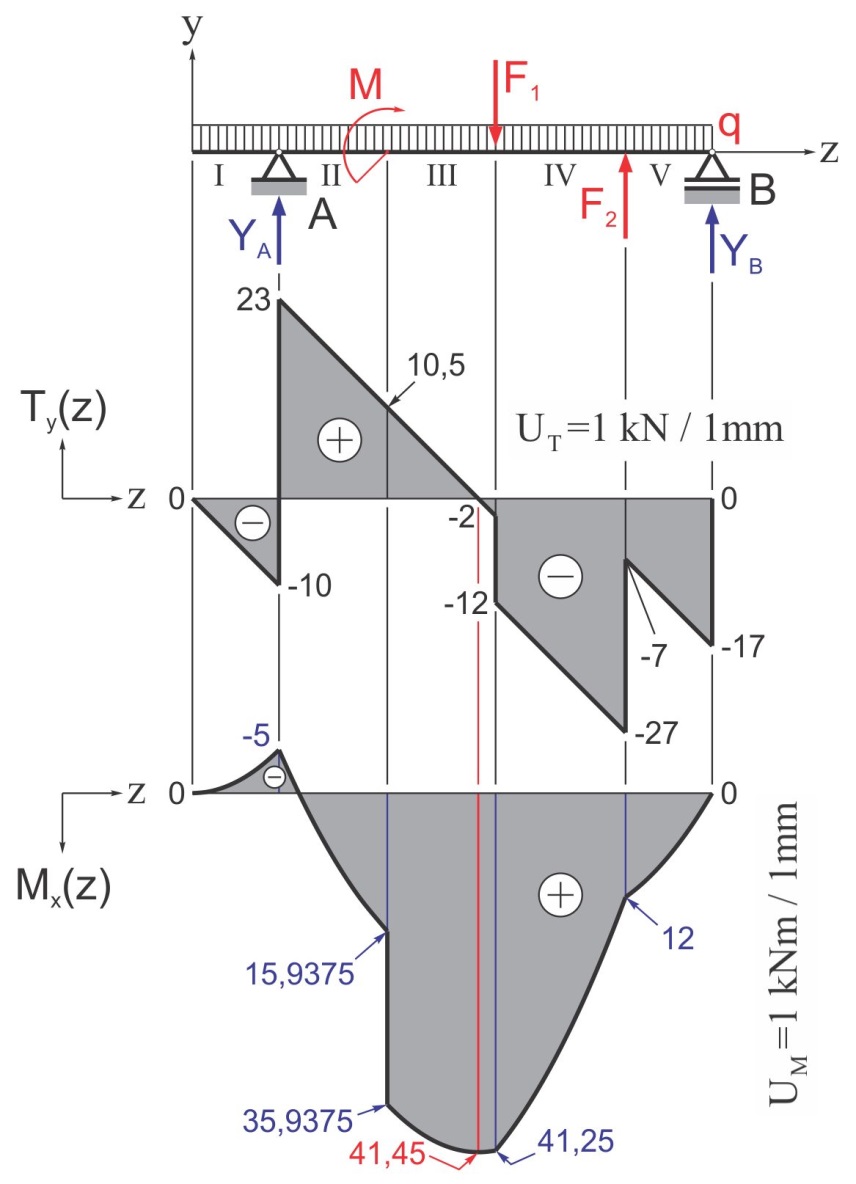 Statički dijagrami
22.11.2022.
42